Всем  мамам   посвящается.
О  маме блюз
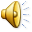 Я свяжу тебе жизнь
Из пушистых мохеровых ниток.
Я свяжу тебе жизнь -
Не солгу ни единой петли.
Я свяжу тебе жизнь,
Где узором по полю молитвы -
Пожелания счастья
В лучах настоящей любви!
Я свяжу тебе жизнь
Из веселой меланжевой пряжи,
Я свяжу тебе жизнь
И потом от души подарю.
Где я нитки беру?
Никому никогда не признаюсь.
Чтоб связать тебе жизнь,
Я тайком распускаю свою...
Все  начиналось  давным- давно…
Все  мамы  очень  похожи
А  ведь  только  мама решает быть  мне  или нет…….
Так  хорошо  до  рождения…
Вот  мы  и  встретились!
Вместе любая  беда – ерунда!
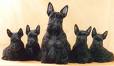 Так  сладко                                                                       вместе
А  меня могло  не быть?
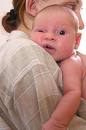 А мама всегда                                                                 рядом
Мне не хватаеттебя…
Мамы нет рядом…
Ты меня до сих пор не забыла.И прощая любую вину,Ты , готовая встать на колени,к моему прислонилась  окну.
Завтра с утра запогодит, да не развеет печаль, -
    Мама тихонько уходит в чистую вешнюю даль.
Когда  мамы  нет рядом ,  становится  пусто…
Пусть всегда будет мама, пусть  всегда буду я !
Мы  и   мама!
Напишите маме…
Время последней разлуки – вечная боль бытия.
   Ветер полуночный дышит, штору окна теребя, 
   Слышишь, родимая, слышишь, я вспоминаю                 тебя!
Ничто  в  мире  не  стоит  слезы  ребенка!
Всем   мамам   посвящается.
О   маме                  блюз
Все  дети – желанны!
Без тебя жизнь  мамы ………..
Была бы не  так интересна.
Подумайте об  этом
Вспомните ваши  шалости.
А как иногда  весело!
Напишите маме…
Всем   мамам   посвящается.
О   маме                  блюз